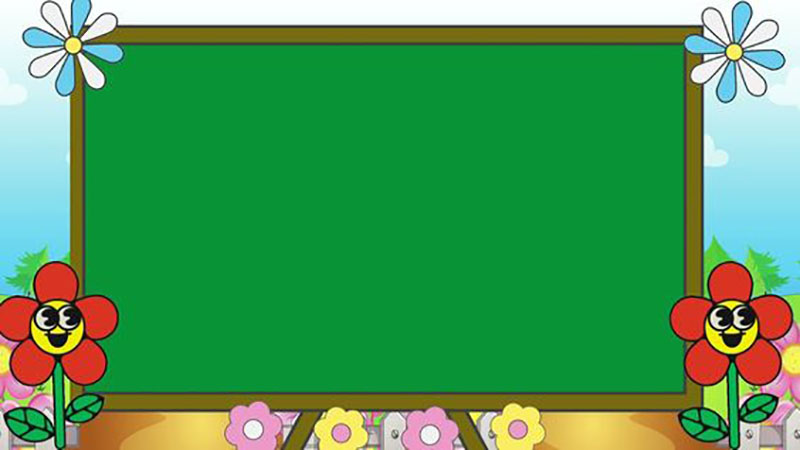 Tự nhiên và Xã hội:
Chăm sóc và bảo vệ vật nuôi (tiết 2)
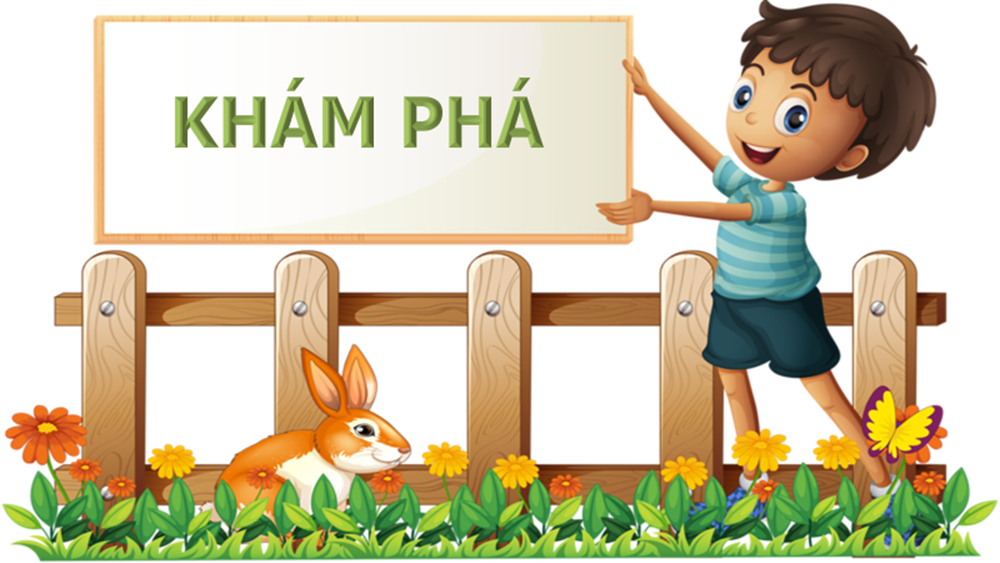 KHÁM PHÁ
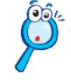 Điều gì có thể xảy ra với các bạn trong hình?
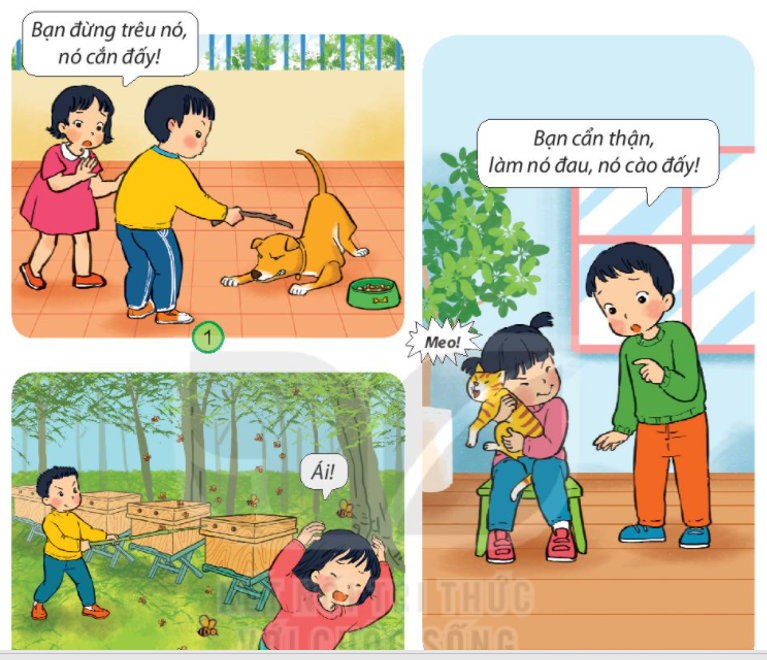 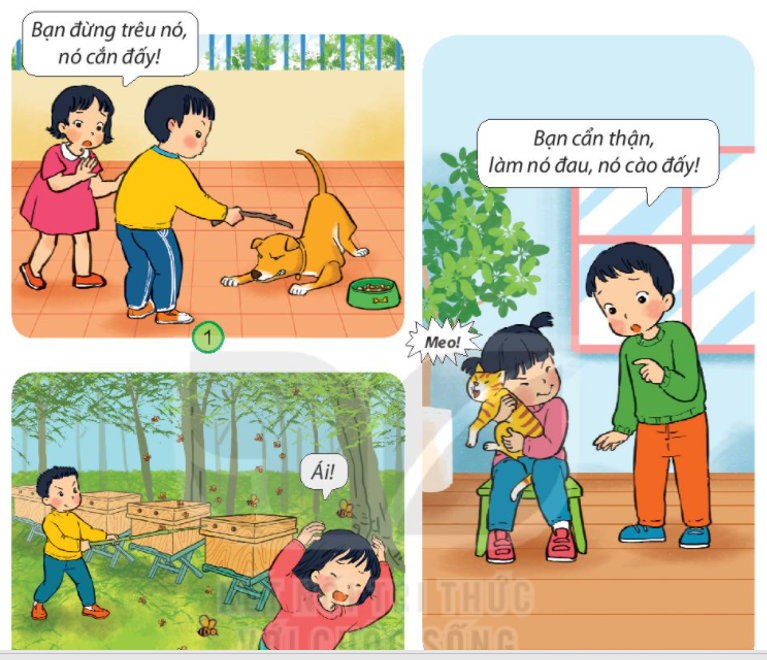 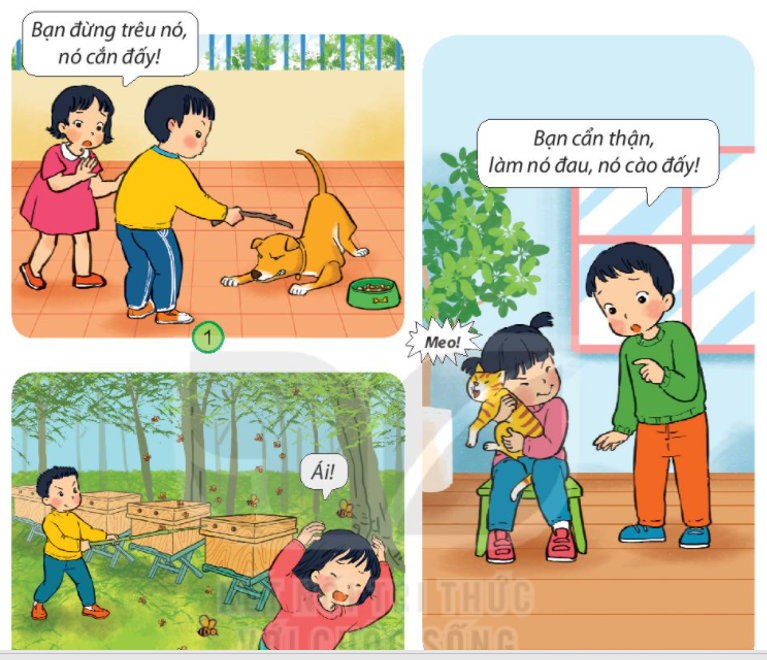 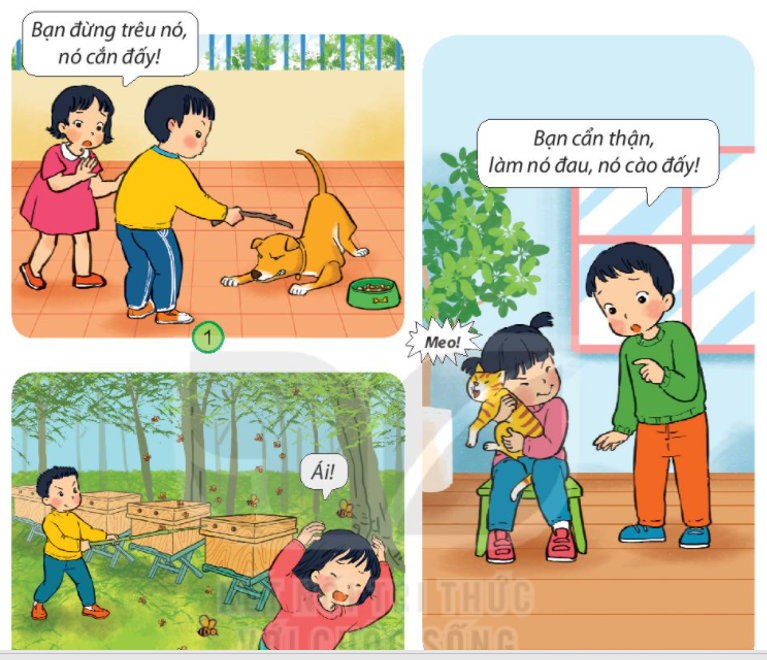 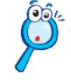 Khi tiếp xúc với vật nuôi cần lưu ý điều gì?
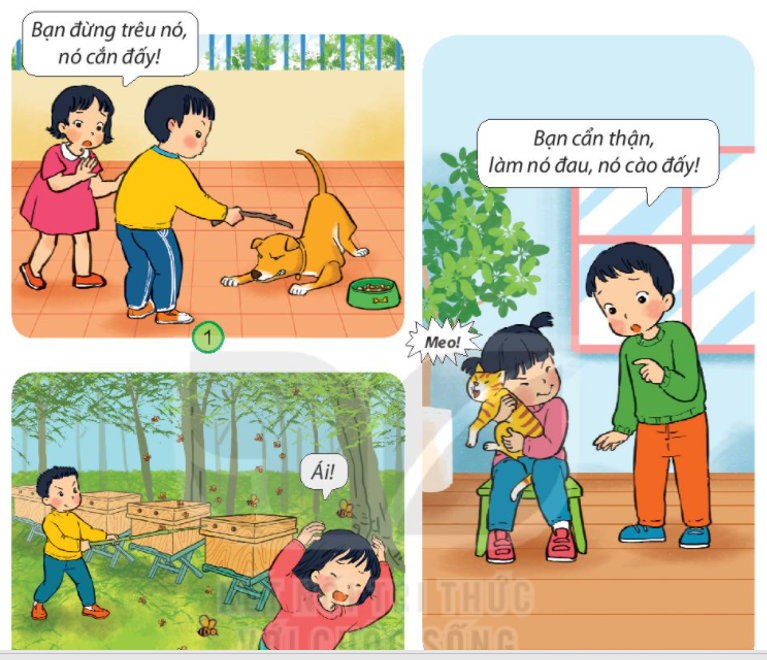 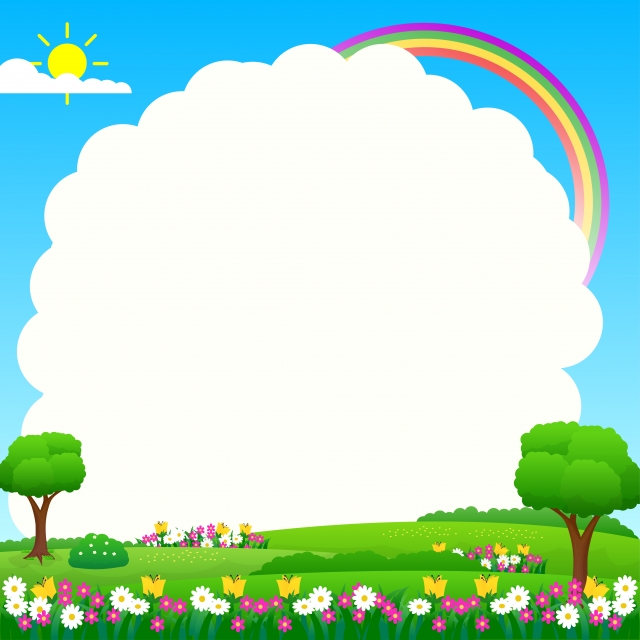 - Khi tiếp xúc với vật nuôi cần lưu ý: 
 + Không trêu chọc, đánh đập con vật.
 +Âu yếm, vuốt ve không làm đau con vật.
 + Không chọc phá thùng nuôi ong.
* Rửa tay sạch sẽ sau khi tiếp xúc với vật  nuôi.
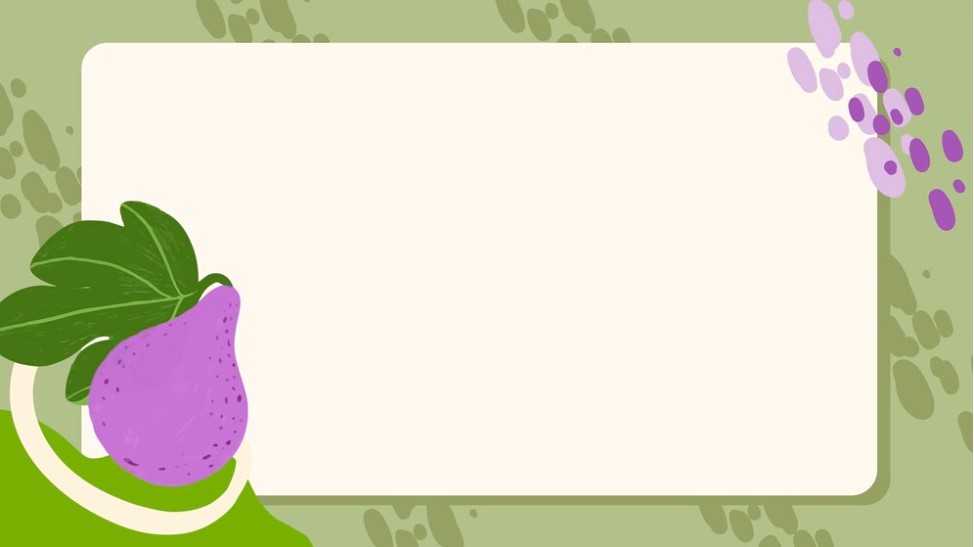 Cần làm gì khi bị chó, mèo cắn ?
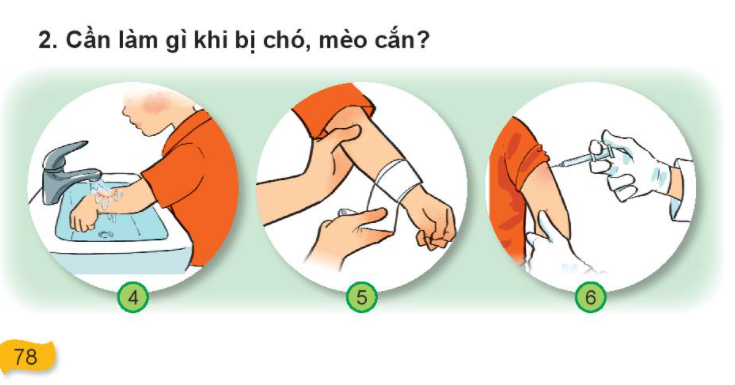 Bước 1.Rửa vết thương.
Bước 2.Băng vết thương.
Bước 3.Đi gặp bác sĩ để tiêm phòng.
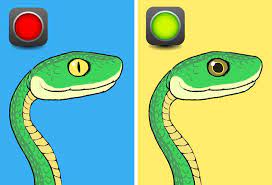 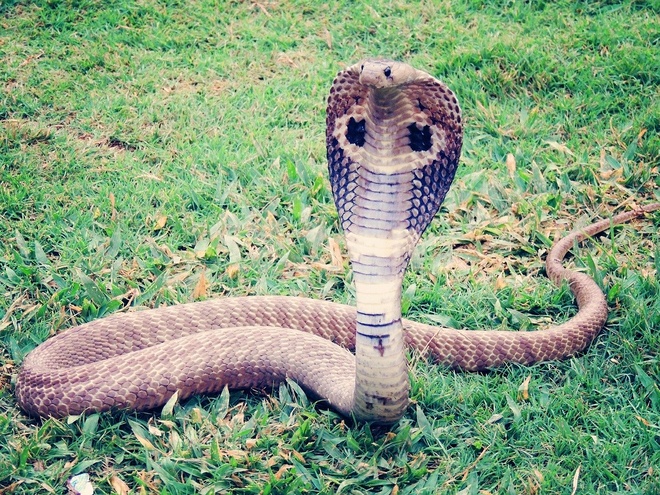 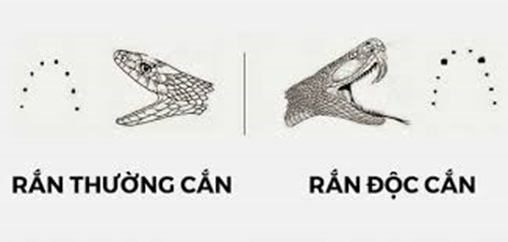 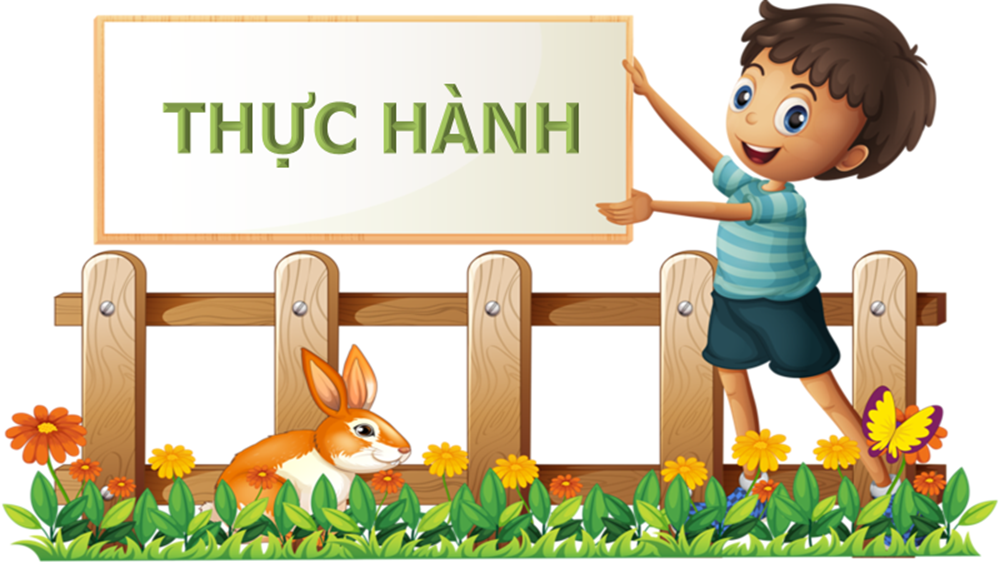 x
Những việc em cần làm để đảm bảo an toàn khi tiếp xúc với các con vật.
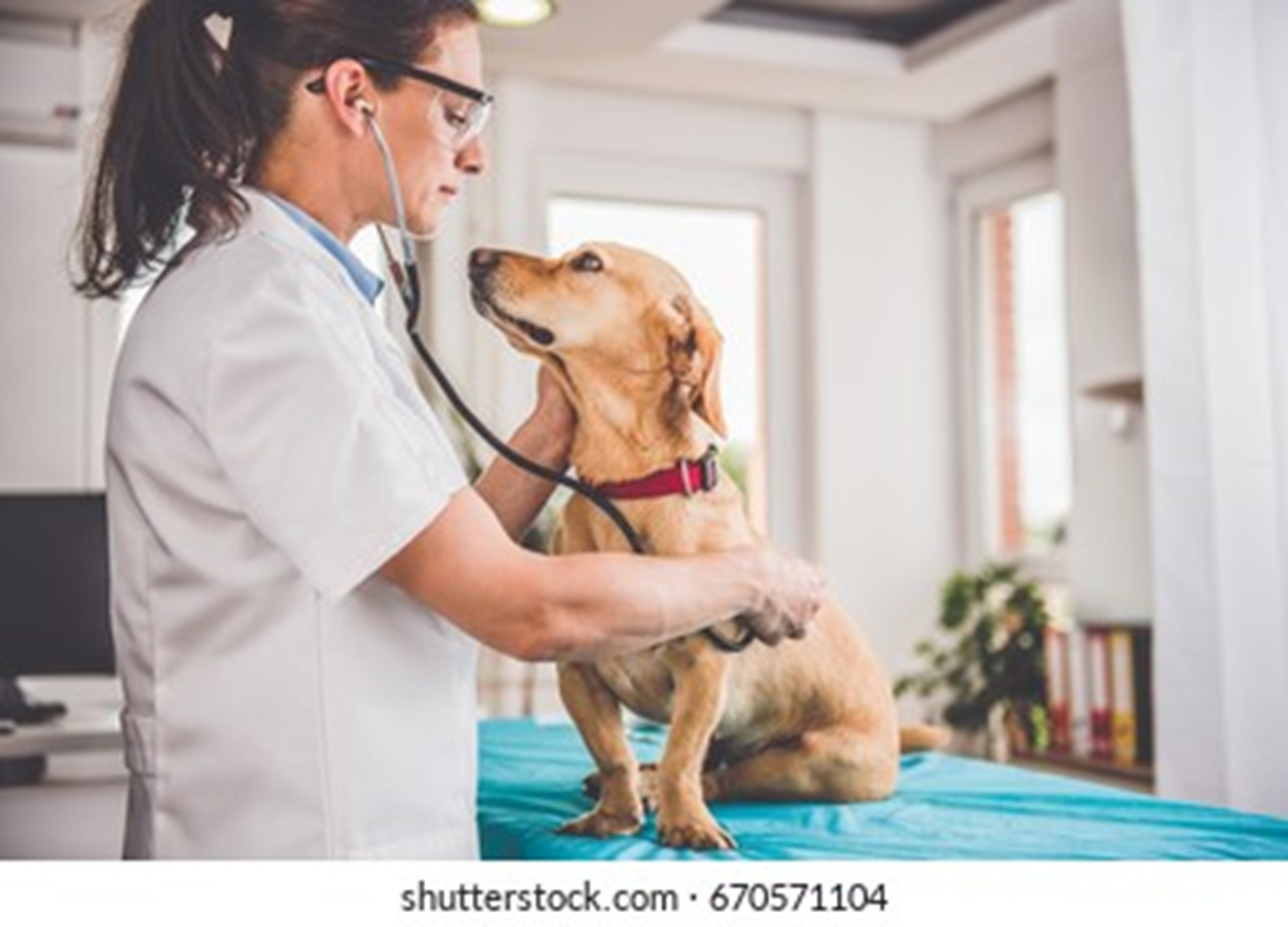 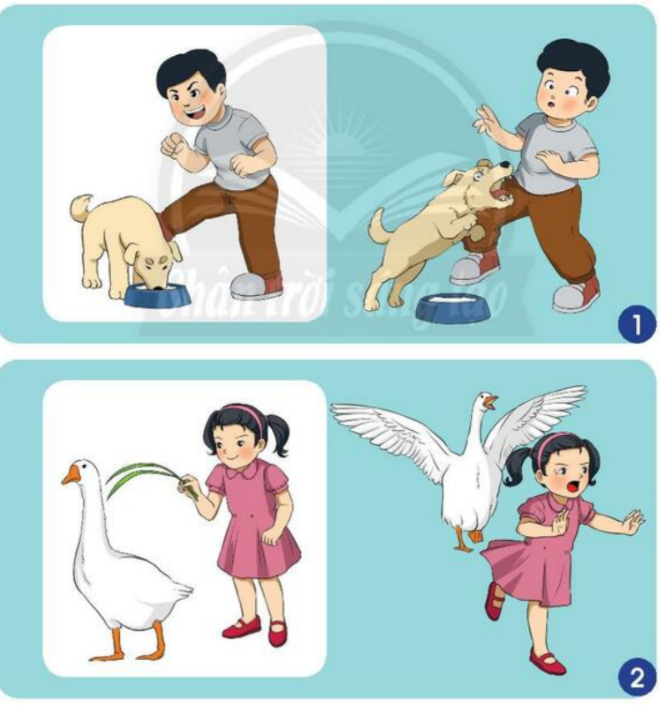 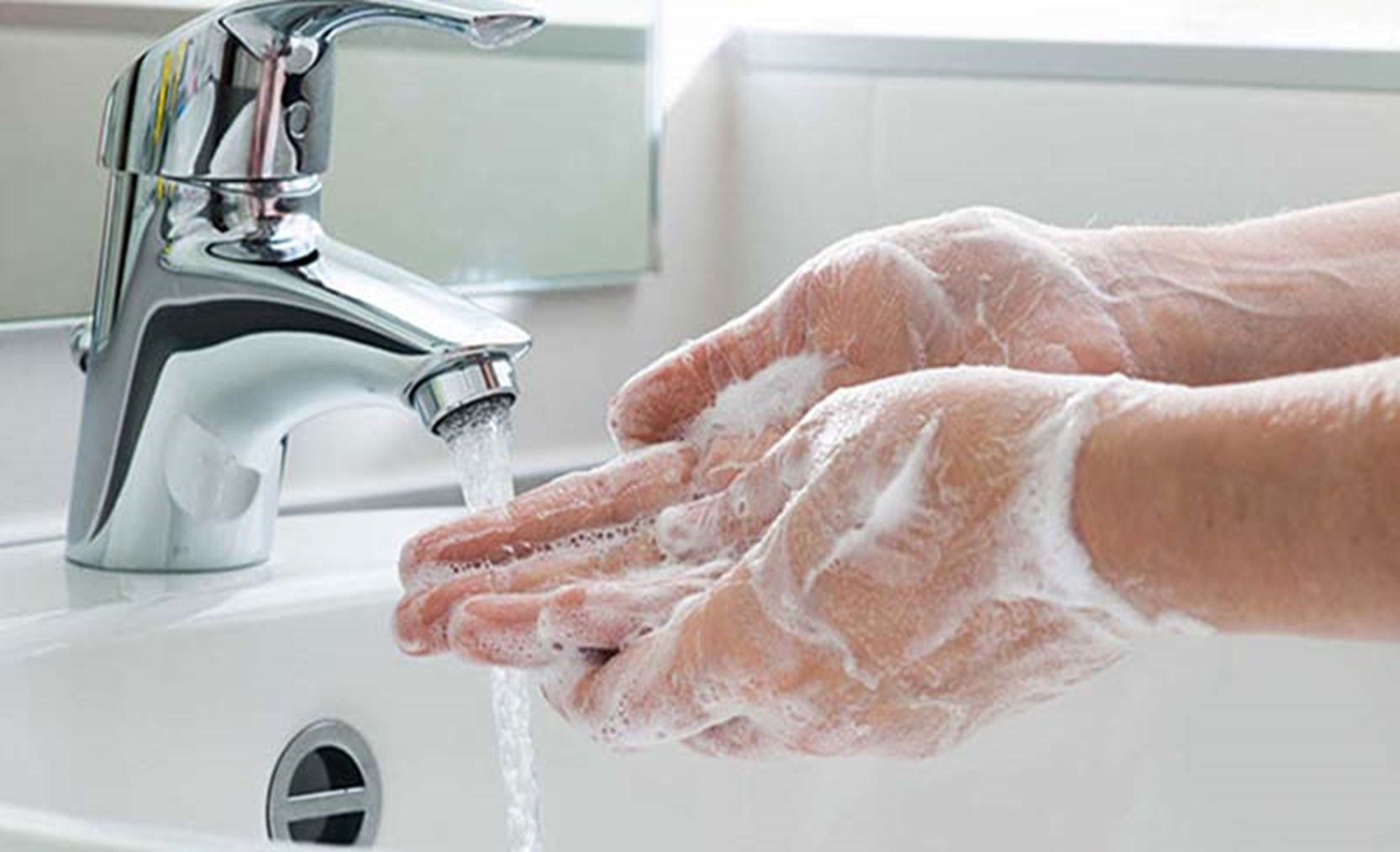 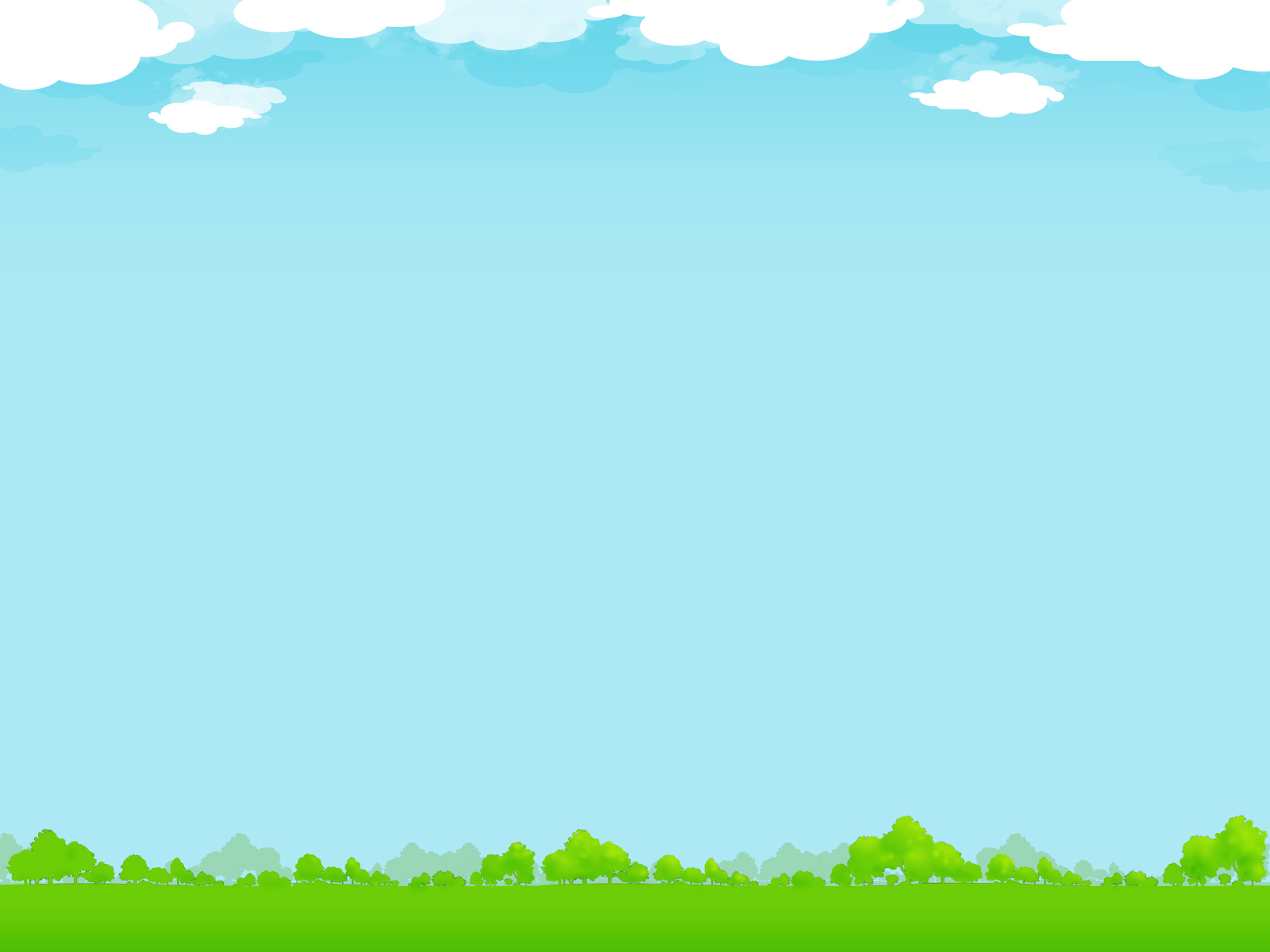 - Không lại gần hoặc chạm vào vật nuôi đang ăn.
 Không trêu chọc, đánh đập vật nuôi.
- Giữ vật nuôi sạch sẽ và đi khám thú y thường xuyên.
- Rửa tay sau khi tiếp xúc với vật nuôi.
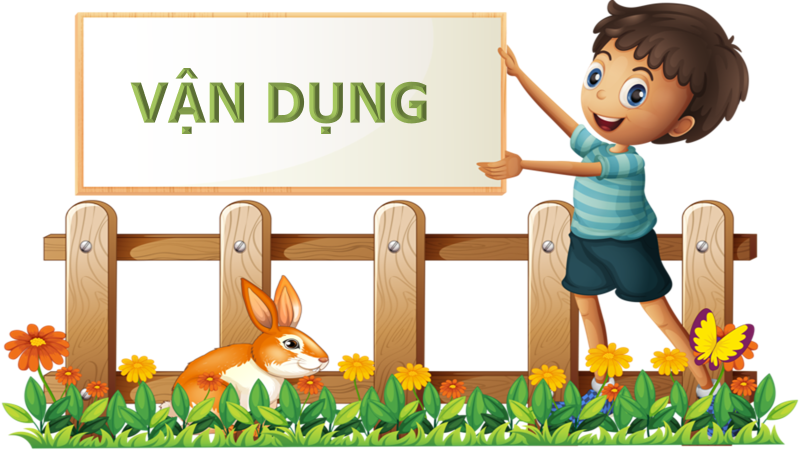 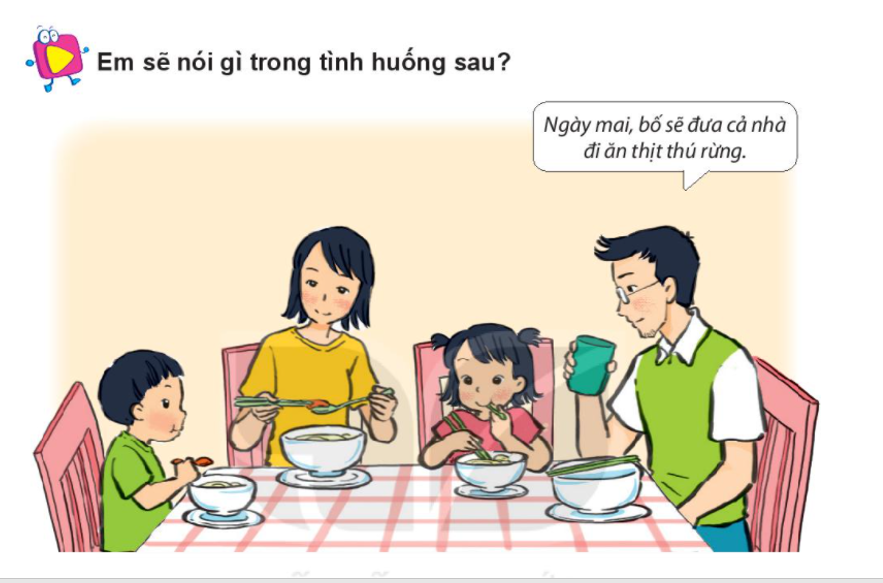 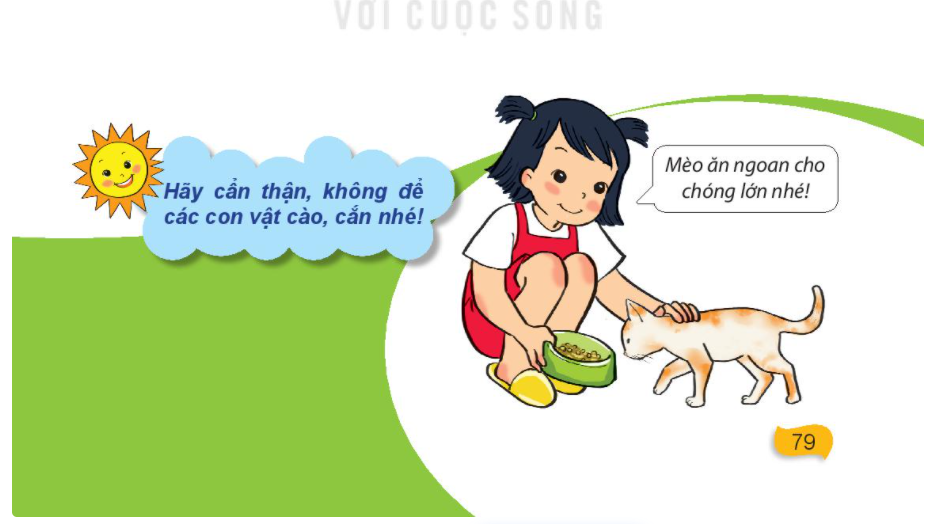